Rahmat Arsyad, SE., M.Si
Pertumbuhan ekonomi & pembangunan ekonomi
PERTUMBUHAN EKONOMI & PEMBANGUNAN EKONOMI
Pertumbuhan ekonomi adalah peningkatan dalam kemampuan dari suatu perekonomian dalam memproduksi barang dan jasa. Dengan kata lain, pertumbuhan ekonomi lebih menunjuk pada perubahan yang bersifat kuantitatif dan biasanya diukur dengan menggunakan data produk domestik bruto atau pendapatan output perkapita. Sedangkan,
Pembangunan ekonomi adalah suatu proses kenaikan pendapatan total dan pendapatan perkapita dengan memperhitungkan adanya pertambahan penduduk dan disertai dengan perubahan fundamental dalam struktur ekonomi suatu negara dan pemerataan pendapatan bagi penduduk suatu negara.
Perbedaan Pertumbuhan dan Pembangunan Ekonomi
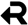 Rumus Penghitungan Pertumbuhan Ekonomi
Rumus Perhitungan Pertumbuhan Ekonomi
PDBt – PDBt–1
  	r =  –––––––––––––––  × 100%	
		       PDBt–1	

Keterangan: 
r 	= Tingkat pertumbuhan ekonomi yang dinyatakan dalam persentase
PDBt 	= Produk domestik bruto pada tahun berjalan.
 PDBt-1 	= Produk domestik bruto tahun sebelumnya.
Pembangunan ekonomi mempunyai tiga sifat penting, yaitu:
Adanya suatu proses, yang berarti merupakan perubahan yang terjadi secara terus menerus.
Usaha untuk menaikkan tingkat pendapatan rill per kapita, dan
Kenaikan pendapatan perkapita itu harus berlangsung dalam jangka panjang.
Pembangunan Ekonomi  = Pertumbuhan Ekonomi + Perubahan-perubahan
(Economic Development) = (Economic Growth)   +   (Changes)
Faktor-faktor Penentu Pertumbuhan Ekonomi
Sumber Daya Alam
Tenaga Kerja
Teknologi
Manajemen
Kewirausahaan
Sosial Budaya
Luas Pasar
Permasalahan Pembangunan Ekonomi
Kemiskinan
Ketimpangan pendapatan
Pengangguran
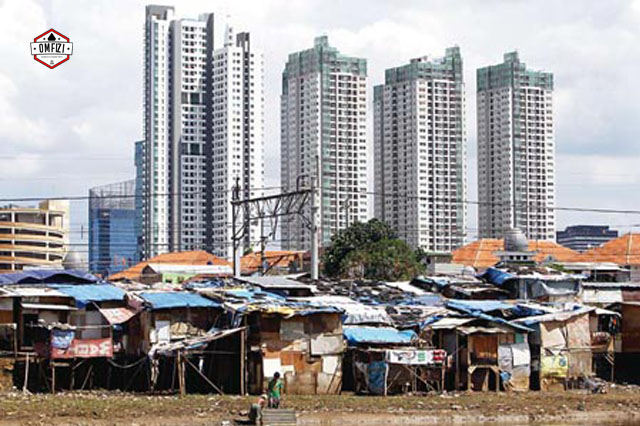 Ketimpangan pembangunan
Pertumbuhan penduduk tinggi
Inflasi yang tinggi
Tingkat pendidikan rendah
Teori Pertumbuhan Ekonomi, Apa Sajakah?
Lanjutan
Lanjutan
Lanjutan
Harrod-Domar
Harrod-Domar menjadikan tenaga kerja dan investasi sebagai syarat terjadinya pertumbuhan ekonomi. Dimana tenaga kerja dan investasi dapat meningkatkan jumlah produksi. Model pertumbuhan ekonomi Harrod-Domar dibangun berdasarkan pengalaman negara maju. Kesemuanya terutama dialamatkan kepada perekonomian kapitalis maju dan mencoba menelaah persyaratan pertumbuhan mantap (steady growth) dalam perekonomin seperti itu (Jhingan, 1992).
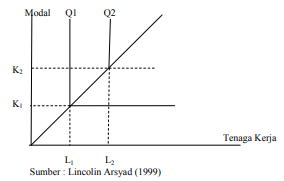 Gambar diatas merupakan kurva fungsi produksi yang berbentuk L. Untuk menghasilkan output sebesar Q1 diperlukan tenaga kerja L1 dan modal sebesar K1. Untuk menghasilkan output sebesar Q2 juga diperlukan tenaga kerja L2 dan modal sebesar K2. Apabila kombinasi itu berubah maka tingkat output juga berubah.
Harrod-Domar
	Keduanya melihat pentingnya investasi terhadap pertumbuhan ekonomi, sebab investasi akan meningkatkan stok barang modal yang akan meningkatkan output. Pertambahan kapasitas baranng modal tergantung pada dua faktor, yaitu COR dan Investasi (I). COR adalah capital-output ratio.
	
	Menurut Harrod-Domar:
a.	∆Y/Y = Economic Growth = ∆I/I
		Artinya, Pertumbuhan ekonomi sama tingkatnya dengan 	pertambahan investasi.
b.	∆Y/Y = Economic Growth = MPS/COR
		Jadi, apabila MPS = 0,20 dan COR = 4 maka tingkat 	pertumbuhan ekonomi adalah 0,20/4 = 5%
Klasifikasi Negara-negara
Negara Maju dan Belum Maju
	Yaitu negara-negara yang berdasarkan kriteria Bank Dunia (tahun 1990) telah mencapai pendapatan per kapita lebih dari US$9.000, sebagian besar output ekonomi disusun oleh sektor industri dan jasa modern, kualitas SDMnya sudah tinggi dan menguasai teknologi. Sedangkan negara-negara yang belum maju (underveloped countries) adalah negara yang belum mencapai kondisi tersebut diatas. Bahkan masih ada negara yang hidupnya cenderung sangat miskin dan terkebelakang (least development countries/LDCs). Negara-negara yang lebih maju dari LDCs disebut negara sedang berkembang (developing countries)
2. Utara dan Selatan
	Pengelompokan ini berdasarkan letak wilayah geografis. Umumnya negara-negara maju, yaitu Eropa Barat dan Amerika Utara (AS dan Kanada), terletak pada lintang utara bumi. Istilah kelompok utara mengacu pada negara-negara yang telah maju dan kaya, sementara kelompok selatan mengacu pada negara-negara yang masih terbelakang (LDCs) dan negara sedang berkembang, yang umumnya terletak di belahan bumi selatan.
3.  Dunia Pertama, Kedua dan Ketiga
	Pengelompokan ini berdasarkan ideologi yang dianut.
Dunia Pertama adalah negara-negara barat yang menganut ideologi liberal dengan sistem ekonomi kapitalis. Istilah lainnya Blok Barat.
Dunia Kedua adalah negara-negara yang menganut ideologi anti liberal, dengan sistem ekonomi yang cenderung sosialis. Karena umumnya negaraa-negara tersebut berada di dibelahan Eropa Timur, dibawa Uni Soviet pada saat belum runtuh, kelompok ini disebut juga Blok Timur.
Dunia Ketiga adalah negara-negara yang tidak masuk kedua blok tersebut . Umumnya negra-negara dunia ketiga masih terbelakang atau sedang membangun.
Karakteristik Negara Sedang Berkembang
Rendahnya tingkat kehidupan (Low level of living)
Rendahnya tingkat Produktivitas (Low level productivity)
Tingginya pertabahan penduduk (high rates of population growth)
Tingginya rasio tingkat ketergantungan (High rates of ependency ratio)
Tingginya tingkat pengangguran (High rates of unemployment)
Ketergantungan pada sektor pertanian/primer (Substantion dependence on agricultural – primary production)
Pasar dan informasi yang tidak sempurna (Imperfect market and information)
Sangat tergantung dan rentan terhadap kondisi eksternal (Dominance, dependence and vulneratility in international relation)
Terima Kasih.......